Samsung electronicx
Виконав:
Кійко Едуард
«Samsung Electronics»— південнокорейська корпорація.
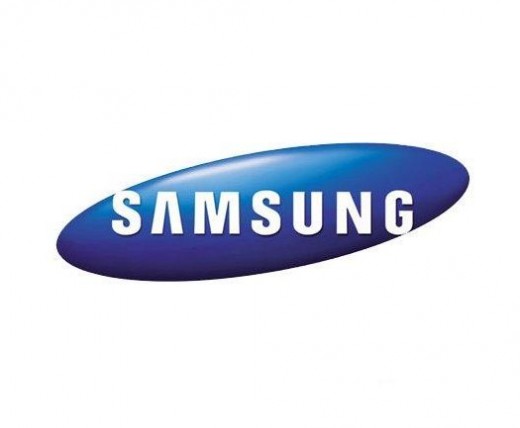 Штаб-квартира в Сеулі
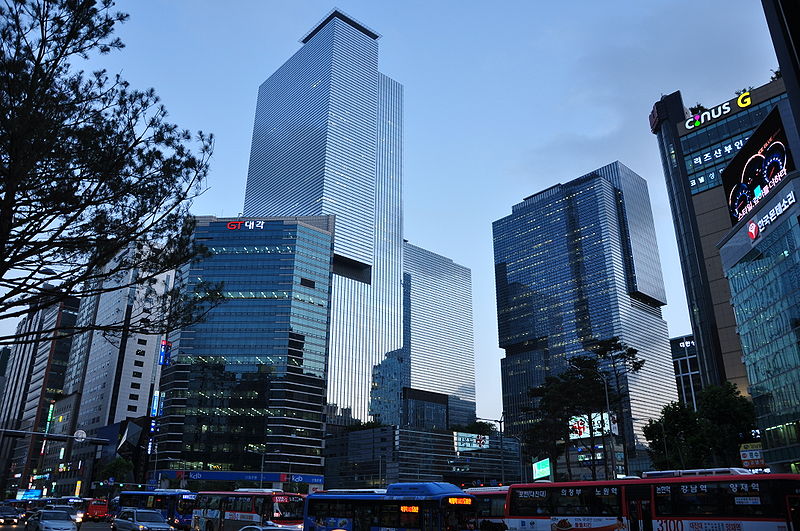 Світовий лідер в сфері телекомунікаційного та цифрового медіаобладнання.
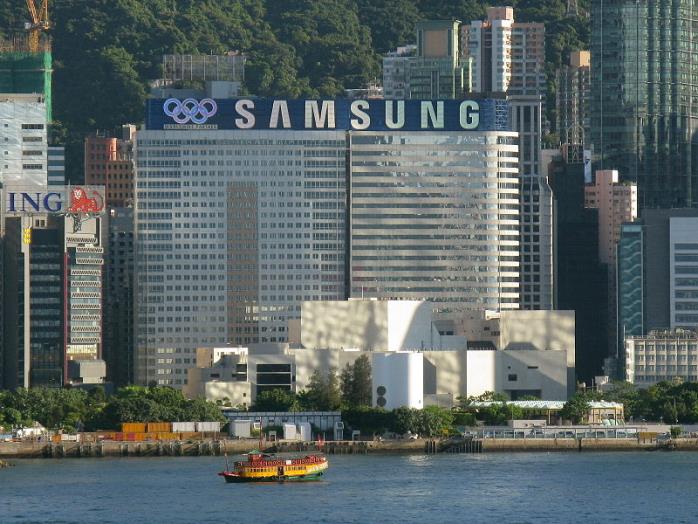 1938 (серпень) — Заснування компанії Samsung
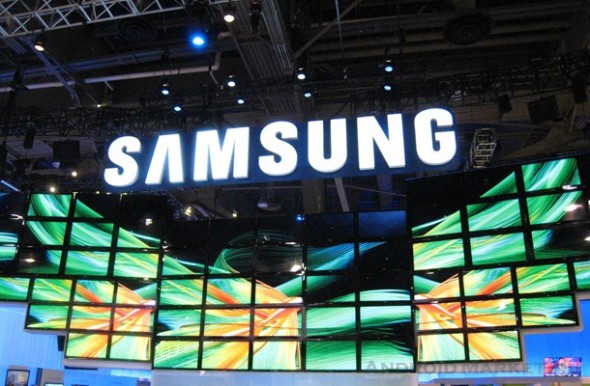 1972 — Початок виробництва чорно-білих телевізорів
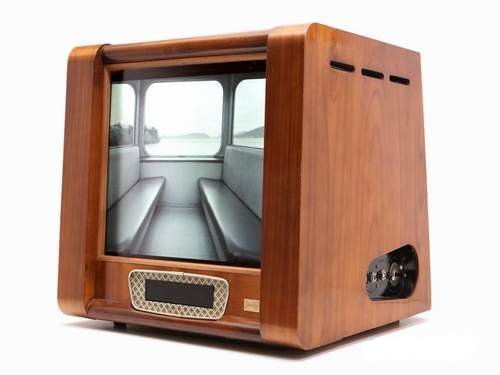 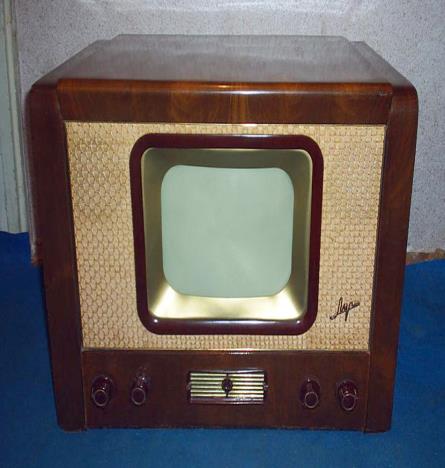 Головний виконавчий директор (СЕО), віце-голова правління: Чой Джи-Санг (Choi Gee-Sung)
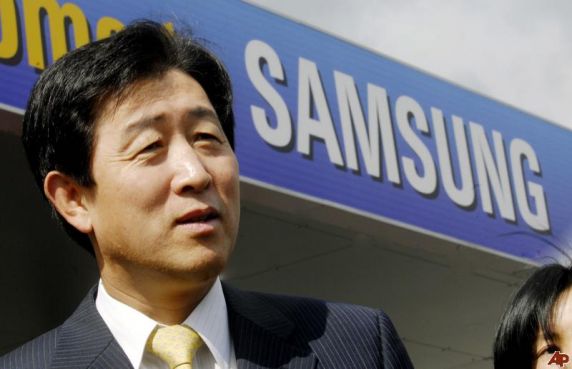 Офіційний магазин Samsung у Києві
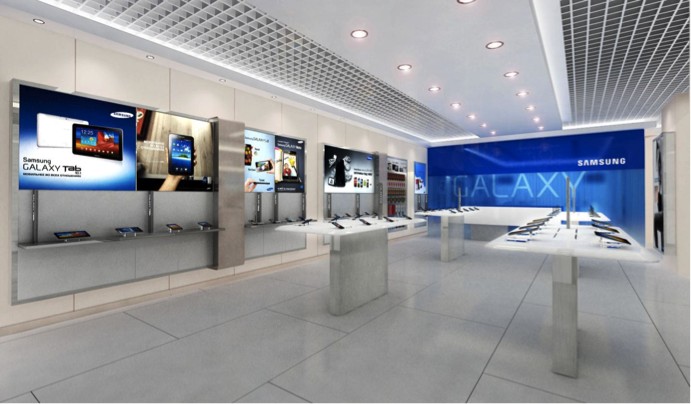 Samsung Electronics постійно входить до групи лідерів щодо охорони екології світу
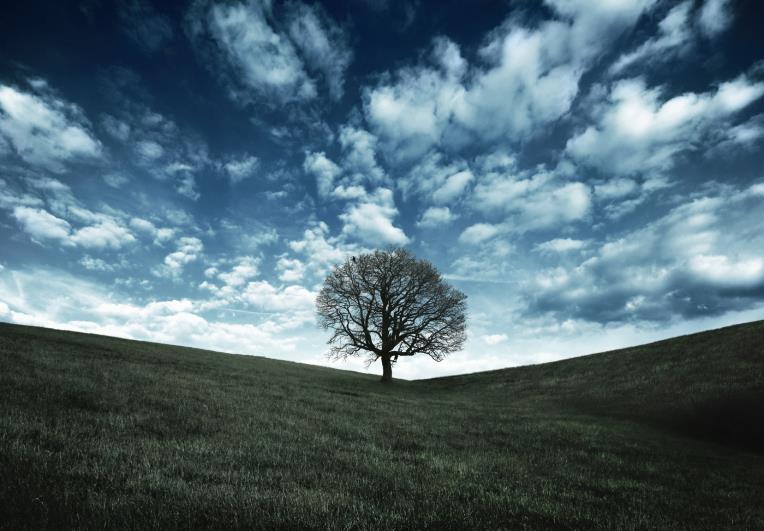 Дякую за перегляд!